Return Oriented Programming
Courtesy of Saumil Shah
Functions
Revisited
•  How is a function called?
•  What does the stack frame look like?
Calling
•   Add two ints x, y
•   add(3,4)
a
function
void add(int x, int y)
{
int sum;
sum = x + y;
printf("%d\n", sum);
}
int main()
{
add(3, 4);
}
•   What does the calling
frame
look
like?
Stack
frame
for
add(3,4)
frame for add()
return address from add()
call
add
3
4
Return
from
add(3,4)
•  add() is about to return.
•  RET after epilogue of add().
•  Where does ESP point to?
–  immediately before the RET
•  What does the stack look like?
Before
the
RET
ESP
return address from add()
3
4
After
the
RET
return address from add()
ESP
3
4
Another
•   Stack overflow in func1.
•   Can we call add(5, 6), instead of running a shellcode?
function
void add(int x, int y)
{
int sum;
sum = x + y;
printf("%d\n", sum);
}

void func1(char *s)
{
char buffer[128];
strcpy(buffer, s);
}
int main()
{
func1(argv[1]);
}
Stack
frame
for
func1()
buffer
return address from func1
s
strcpy(buffer,
s)
uffer
AAAAAAAAAAAAAAAAAA AAAAAAAAAAAAAAAAAA AAAAAAAAAAAAAAAAAA AAAAAAAAAAAAAAAAAA
AAAA
return address from func1
AAAA
s
AAAA
AAAA
Before
the
RET
uffer
AAAAAAAAAAAAAAAAAA AAAAAAAAAAAAAAAAAA AAAAAAAAAAAAAAAAAA AAAAAAAAAAAAAAAAAA
ESP
AAAA
return address from func1
AAAA
s
AAAA
AAAA
After
the
RET
uffer
AAAAAAAAAAAAAAAAAA AAAAAAAAAAAAAAAAAA AAAAAAAAAAAAAAAAAA AAAAAAAAAAAAAAAAAA
AAAA
return address from func1
EIP = 0x41414141
ESP
AAAA
s
AAAA
AAAA
Return to
add()
•  Insert a fake frame in the buffer.
•  Make func1() return to:
add(01010101,
02020202)
strcpy(buffer,
s)
uffer
AAAAAAAAAAAAAAAAAA AAAAAAAAAAAAAAAAAA AAAAAAAAAAAAAAAAAA AAAAAAAAAAAAAAAAAA
address of add()
return address from func1
return address from add()
s
01010101
02020202
Before func1() returns
uffer
AAAAAAAAAAAAAAAAAA AAAAAAAAAAAAAAAAAA AAAAAAAAAAAAAAAAAA AAAAAAAAAAAAAAAAAA
ESP
address of add()
return address from func1
return address from add()
s
01010101
02020202
Before add() returns
uffer
AAAAAAAAAAAAAAAAAA AAAAAAAAAAAAAAAAAA AAAAAAAAAAAAAAAAAA AAAAAAAAAAAAAAAAAA
address of add()
return address from func1
ESP
return address from add()
s
01010101
02020202
Return
to add()
•  By carefully creating a frame...
•  ...we can make the program "return to
our
•  We
•  We our
function".
control the parameters.
also control where to jump to after
returns.
function
Stack
frame
before
add(3,
4)
•  Dump the stack:
(gdb) x/10x $esp
0xbffff41c: 0x08048471 0x00000003 0x00000004 0x0804851b
0xbffff42c: 0x00292ff4 0x08048510 0x00000000 0xbffff4b8
return address from add()
0x08048471
param1
3
4
param2
Overflowing
•  Overflow func1 and...
func1()
...return to add(01010101,
•  Create a fake frame.
•  Overwrite stack memory.
02020202)
return from func1
return from add
param1
param2
0x080484bd
0x42424242
0x01010101
0x02020202
ESP
•  Where will ESP be after add?
returning from
AAAAAA...140...AAAAAA
080484bd
42424242
01010101
02020202
ESP
•  Verify
(gdb) x/64x $esp
0xbffff2e4: 0x01010101 0x02020202 0x00292f00 0x08048510
0xbffff2f4: 0x00000000 0xbffff378 0x00153bd6 0x00000002
Chaining
functions
•  After add(01010101, 02020202), we want
to run add(03030303, 04040404).
•  How should we set up the frames?
•  First, study the frame after add() returns.
Where
does
the
new
frame
go?
AAAAAAAAAAAAAAAAAAAA AAAAAAAAAAAAAAAAAAAA AAAAAAAAAAAAAAAAAAAA
address of add
42424242
address of add
??
01010101
02020202
03030303
04040404
Where
does
the
new frame
go?
•  We get only ONE chance at strcpy.
•  How do we preserve params 01010101 and 02020202?
•  We can only APPEND the second frame below our first frame.
•  We have to unwind the first frame before returning to the second frame.
•  Answer: Return to ”pop pop ret”!
Chaining
the
frames
AAAAAAAAAAAAAAAAAAAAAAAAAAAAAAA AAAAAAAAAAAAAAAAAAAAAAAAAAAAAAA AAAAAAAAAAAAAAAAAAAAAAAAAAAAAAA
address of add
add(01010101, 02020202)
address of POP/POP/RET
01010101
02020202
address of add
add(03030303, 04040404)
42424242
03030303
04040404
Keeping
ESP
in
control
AAAAAAAAAAAAAAAAAAAAAAAAAAAAAAA AAAAAAAAAAAAAAAAAAAAAAAAAAAAAAA AAAAAAAAAAAAAAAAAAAAAAAAAAAAAAA
Return from func1
ESP
address of add
address of POP/POP/RET
01010101
02020202
address of add
42424242
03030303
04040404
Keeping
ESP
in
control
AAAAAAAAAAAAAAAAAAAAAAAAAAAAAAA AAAAAAAAAAAAAAAAAAAAAAAAAAAAAAA AAAAAAAAAAAAAAAAAAAAAAAAAAAAAAA
Return from func1
address of add
Return to add()
ESP
address of POP/POP/RET
01010101
02020202
address of add
42424242
03030303
04040404
Keeping
ESP
in
control
AAAAAAAAAAAAAAAAAAAAAAAAAAAAAAA AAAAAAAAAAAAAAAAAAAAAAAAAAAAAAA AAAAAAAAAAAAAAAAAAAAAAAAAAAAAAA
Return from func1
address of add
Return to add()
address of POP/POP/RET
Return to POP/POP/RET
ESP
01010101
02020202
address of add
42424242
03030303
04040404
Keeping
ESP
in
control
AAAAAAAAAAAAAAAAAAAAAAAAAAAAAAA AAAAAAAAAAAAAAAAAAAAAAAAAAAAAAA AAAAAAAAAAAAAAAAAAAAAAAAAAAAAAA
Return from func1
address of add
Return to add()
address of POP/POP/RET
Return to POP/POP/RET
01010101
POP
02020202
POP
ESP
address of add
42424242
03030303
04040404
Keeping
ESP
in
control
AAAAAAAAAAAAAAAAAAAAAAAAAAAAAAA AAAAAAAAAAAAAAAAAAAAAAAAAAAAAAA AAAAAAAAAAAAAAAAAAAAAAAAAAAAAAA
Return from func1
address of add
Return to add()
address of POP/POP/RET
Return to POP/POP/RET
01010101
POP
02020202
POP
address of add
RET - Return to add()
ESP
42424242
03030303
04040404
Keeping
ESP
in
control
AAAAAAAAAAAAAAAAAAAAAAAAAAAAAAA AAAAAAAAAAAAAAAAAAAAAAAAAAAAAAA AAAAAAAAAAAAAAAAAAAAAAAAAAAAAAA
Return from func1
address of add
Return to add()
address of POP/POP/RET
Return to POP/POP/RET
01010101
POP
02020202
POP
address of add
RET - Return to add()
42424242
Finally EIP = 0x42424242
ESP
03030303
04040404
Chained
Frames
•  Create another buffer overflow payload:
AAAAAA...140...AAAAAA
080484bd
08048422
01010101
02020202
distance
to EIP
address
of add
POP/POP
/RET
param1
param2
080484bd
42424242
03030303
04040404
address
of add
return
from add
param1
param2
It's
all
about ESP!
•  ESP is the new EIP.
•  ROP involves keeping the ESP moving through the frames on the stack.
•  Frames can be chained by returning to proper sequences of instructions that appropriately unwind the parameters from the stack.
Code
Execution
–
The
ROP
Way
•  Piece together snippets of code
•  Gadgets – primitive operations, to be searched for within the process binary shared libraries.
or
•  Every gadget must
end with a RET.
binobj1
f2()
f1()                                                                      f3()
A                               RET 
RET
D
RET
Execute A, take next card
binobj2
()
C
RET
Execute D, take next card
Execute C, take next card
f5
f4()
Execute B, take next card
RET
binobj3
f7
f6()
Execute D, take next card
()
f8()
B
E              RET                                            RET 
RET
Execute E, take next card
Thinking in ROP terms
POP EAX; RET
EAX = 0x14
14
Load immediate
POP EAX; RET
ECX = [77ffe0300]
77ffe0300
MOV ECX, [EAX]; RET
Read memory
POP EAX; RET
[08041000] = 0x4000
08041000
POP ECX; RET
Write memory
4000
MOV [EAX], ECX; RET
Thinking in ROP terms
func1
func1(10, 20)
POP/POP/RET
10
Call function
20
Thinking in ROP terms
POP EAX; RET
fptr
(*fptr)(3, 4)
CALL DWORD PTR [EAX]; RET
10
Call function pointer
20
POP EAX; RET
fptr
MOV EAX, [EAX]; RET
CALL EAX; RET
10
20
Gadgets
ROP primitives.
Each gadget corresponds to a “frame” that must be set up on the stack
Must end with a RET!
Generic Techniques
Run arbitrary shellcode.

Difficult to transform entire shellcode to ROP frames.
Common trick: Use ROP to change protection of existing memory to RWX
Works when shellcode is at a predictable location.
Case Study
JNLP overflow on IE8, Windows 7
Java Network Launch Protocol enables applications to be launched on a client desktop that using resources which are hosted on a remote server.
JNLP plug-in for Internet Explorer has a buffer overflow vulnerability
Extra long docbase parameter passed to JNLP.
What is a browser?
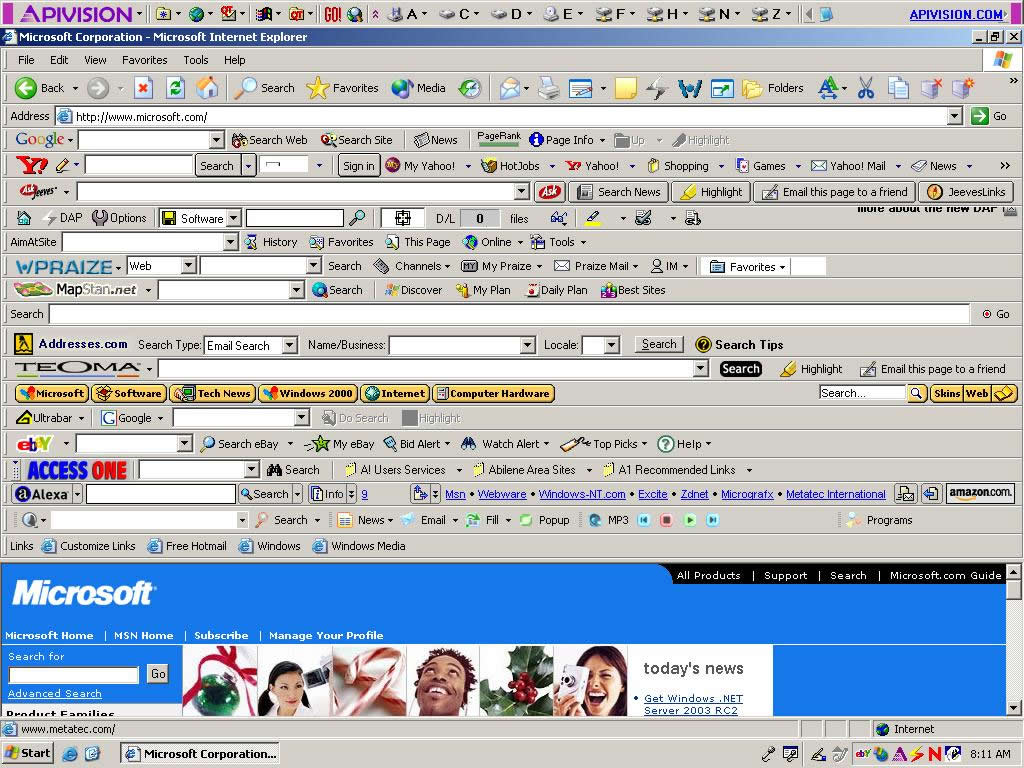 More Attack Surface!
Browser Architecture
<div> <img>	<object> <embed>
<iframe> <body>
<form> <input>
<table> <style> <script>
JavaScript
HTML+CSS
DOM
ActiveX
libraries
Mime types
toolbars
Flash
Browser’s “syscalls”
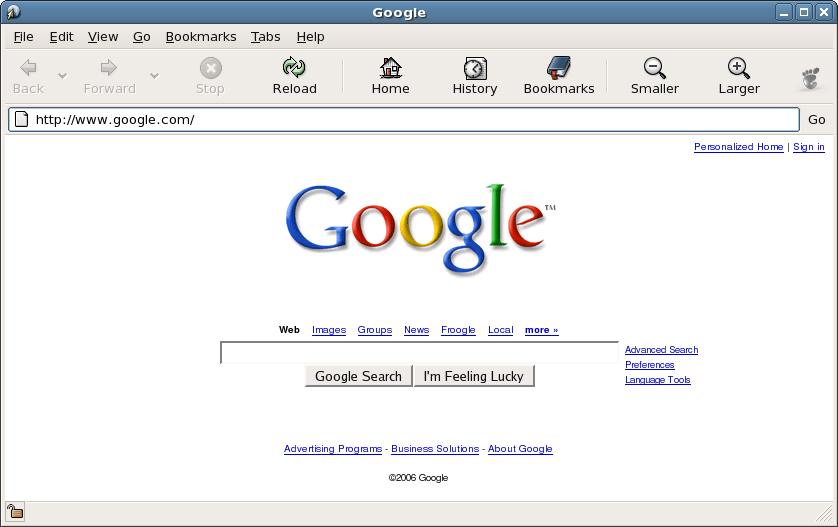 <object CLSID>=XXX-XXXX-XXX
JavaScript
HTML+CSS
DOM
ActiveX
libraries
Mime types
QuickTime
Flash
Browser’s “syscalls”
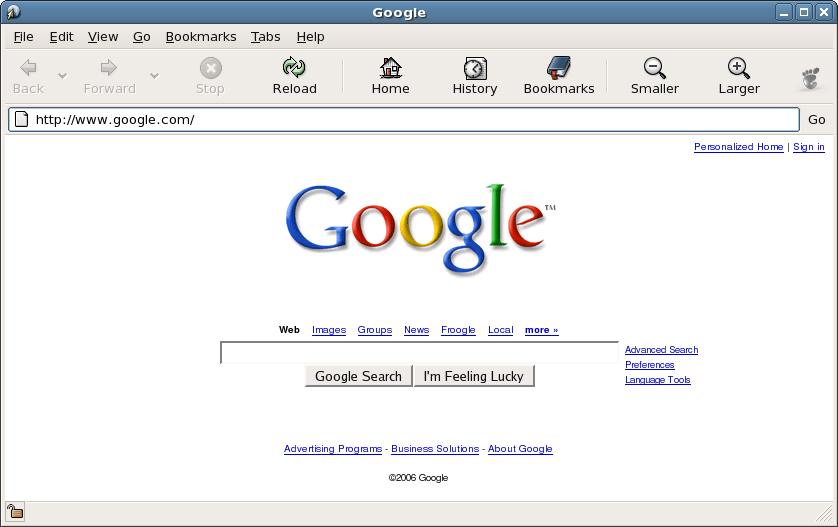 <object CLSID>=XXX-XXXX-XXX
JavaScript
HTML+CSS
DOM
ActiveX
libraries
Mime types
QuickTime
Flash
Browser’s “syscalls”
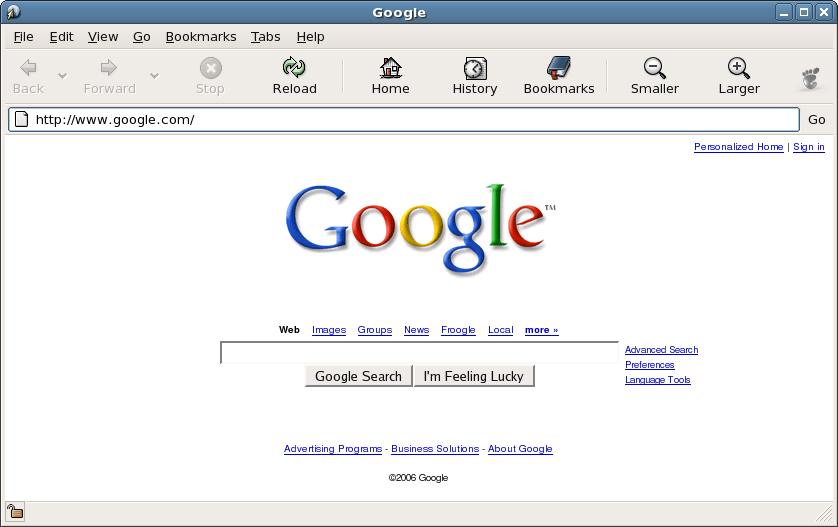 <object CLSID>=XXX-XXXX-XXX
JavaScript
HTML+CSS
DOM
ActiveX
libraries
Mime types
QuickTime
Flash
Where are we?
We have a stack overflow.
We control EIP and 
We control the memory at [ESP].

Shellcode…where does it go?
…and how do we jump to it?
Browsers vs. other software
Challenges
ROP frames can get very large.
10-20 times the size of classic shellcode.
May not have enough space on the stack.
ROP frames may contain NULL bytes which the target program won’t like.
Heap Spraying
<script>
	:
nops = build_large_nosled();
a = new Array();
for(i = 0; i < 50; i++)
	a[i] = shellcode + nops;
	:
</script>

<html>
	:
exploit trigger condition 
goes there
	:
</html>
Shellcode
NOP sled
Shellcode
NOP sled
Shellcode
NOP sled
Browser Exploit
AAAAAAAAAAAAAAAAAAAAAAAAAAAAAAAAAAAAAAAAAA
AAAAAAAA
address
[Speaker Notes: Address = ESP 
not EIP]
ROP Frames
Converting arbitrary shellcode to ROP is very difficult.
Non-scalable.
We require a generic approach.
A “ROP Stage”:
Load classic shellcode onto heap
Invoke VirtualProtect
Set memory protection to RWX
Return to shellcode.